D-STAR InfoCon 2014at Dayton Hamvention     Part 3 – Doing More With D-STAR
John Davis WB4QDX
What is D-RATS?
D-RATS is a free, easy to use, multi-platform data communications package that provides messaging, email, file transfer, mapping and position reporting written by Dan Smith, KK7DS
Originally developed for use with D-STAR radio
Also used with Internet connection (no radio)
Developing AX.25/packet interface
Download at www.d-rats.com
2 of 24
Why Use D-RATS?
D-RATS can be used for simple data communications between one or more stations
Can be used to support Emergency Communications (adopted by GA ARES as one of three data applications)
Use without radio on Internet
Allows use of tactical calls while radio transmits legal FCC callsign
Can be used for displaying positions of D-STAR GPS equipped stations
3 of 24
Who Can Use D-RATS?
Multi-platform
Windows (2000, XP, 7)
Mac OS
Linux
Multiple Interfaces
D-STAR Radio
Internet connection
DV Dongle
KISS TNC
4 of 24
D-RATS Functions
Messaging – radio messages, email, Winlink 2000
Chat – quick, simple keyboard-to-keyboard, multi-user, private channels
File Transfer – unattended file sharing, upload/download from common shared site
Forms – Use predefined forms (NTS, ICS-213) or add custom forms
Mapping/Position Reporting – map download, GPS position reporting on map
5 of 24
What is a Ratflector?
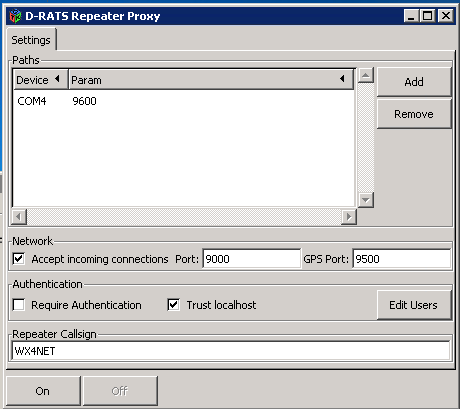 Bridges all connections defined (radio, Internet)
Provides path from radios to Internet for email, Winlink 2000
Allows both Internet-based and radio users to connect together
Allows bridging of multiple Ratflectors
6 of 24
Getting Started With D-RATS
Getting Started document on GwinnettARES Yahoo Group in Files section

Download and install latest version 
www.d-rats.com/download
Current version – 0.3.3

Setup preferences
File / Preferences (General station information)
File / Preferences / Radio (Com ports)
7 of 24
Setup – General Info
Use callsign or tactical call for EmComm
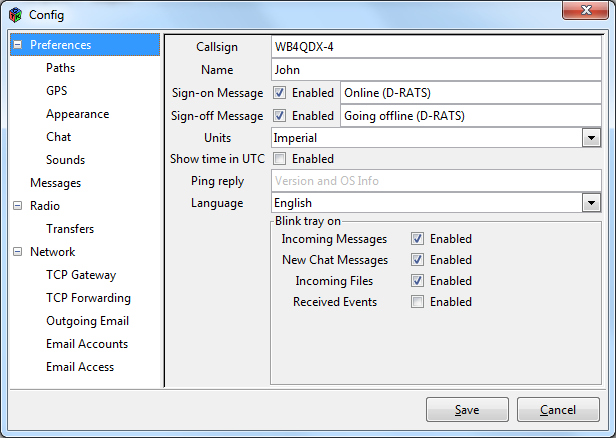 8 of 24
Setup -Paths
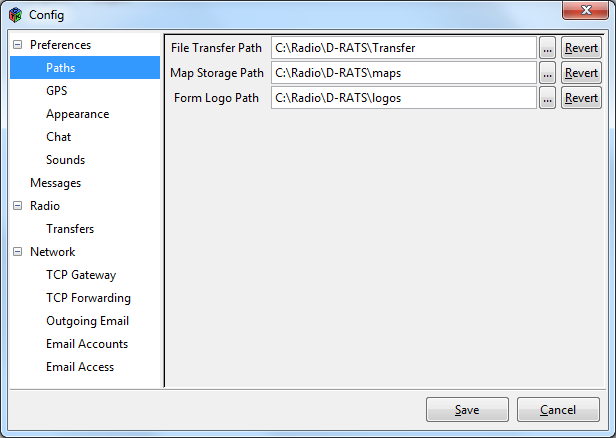 9 of 24
Setup - Radio
Configure radios, Ratflectors, TNCs
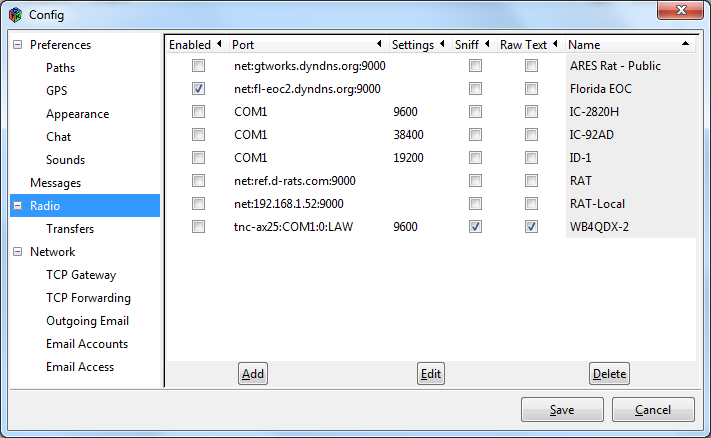 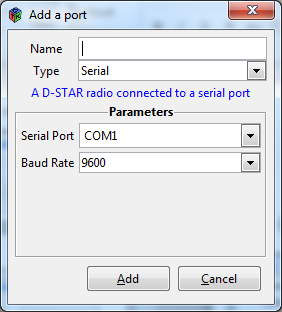 10 of 24
Messaging
Used to send/receive messages between stations, Internet email users
Addressable to specific station
Familiar email look and feel
Message can be email, form or memo format
Standard forms included (ICS-213, radiogram), create custom forms easily
Station to station – can use callsign or tactical call for addressing
Send and receive to Internet email addresses
Compatible with Winlink 2000 addresses
Supports attachments (small file size recommended)
11 of 24
Messaging Screen
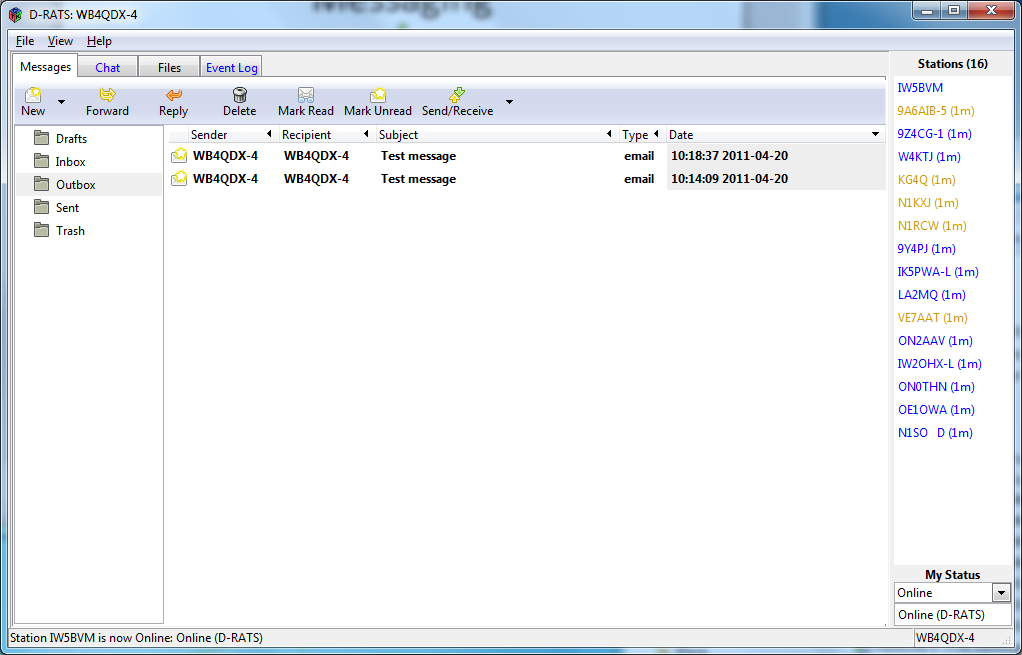 12 of 24
Chat
Chat provides broadcast messages
Can filter on strings (callsign, keywords, etc.)
Channels provide “chat rooms” off main channel
Private chat with specific stations
13 of 24
Chat Screen
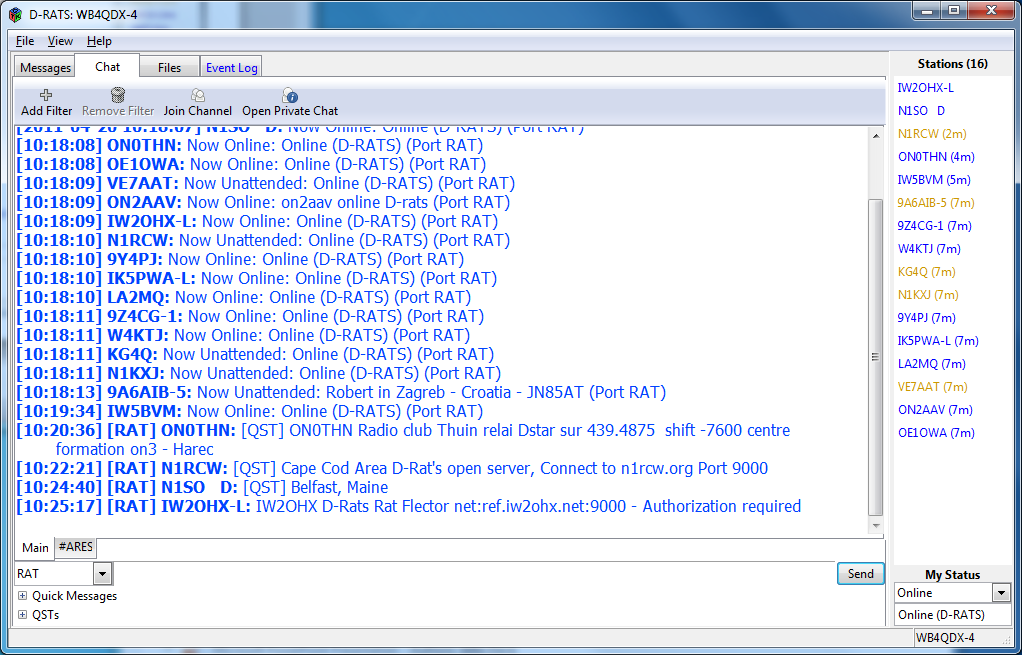 14 of 24
File Transfer
Allows unattended file transfers between stations
View remote station files
File transfers use error checking
All file formats supported
15 of 24
File Transfer Screen
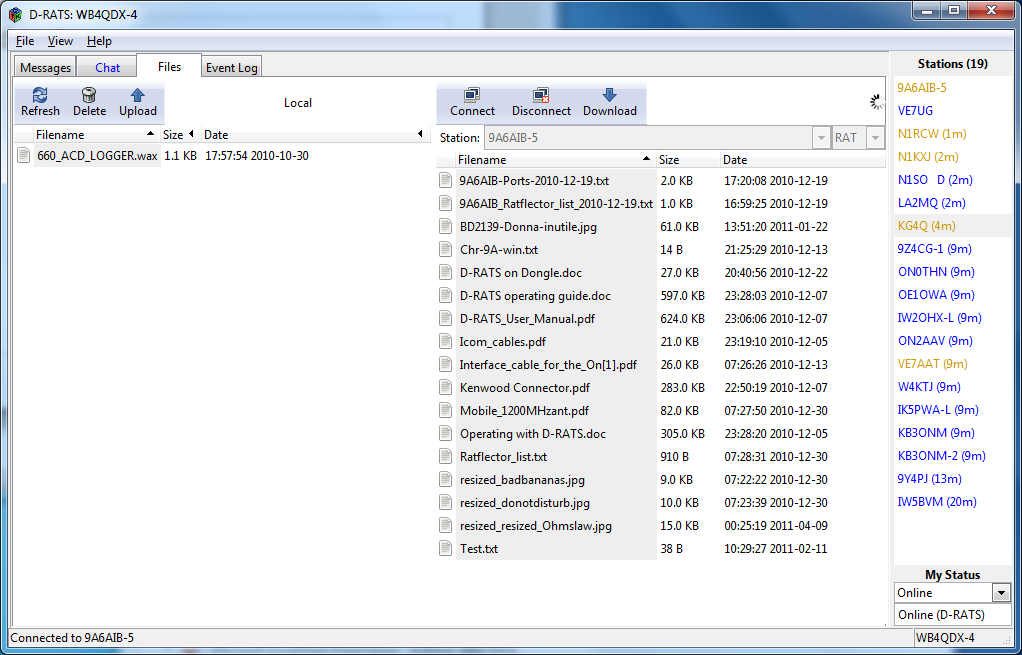 16 of 24
Using a DVAP
Normal connection to DVAP is a PC, Laptop or Netbook (bulky) with Internet connection
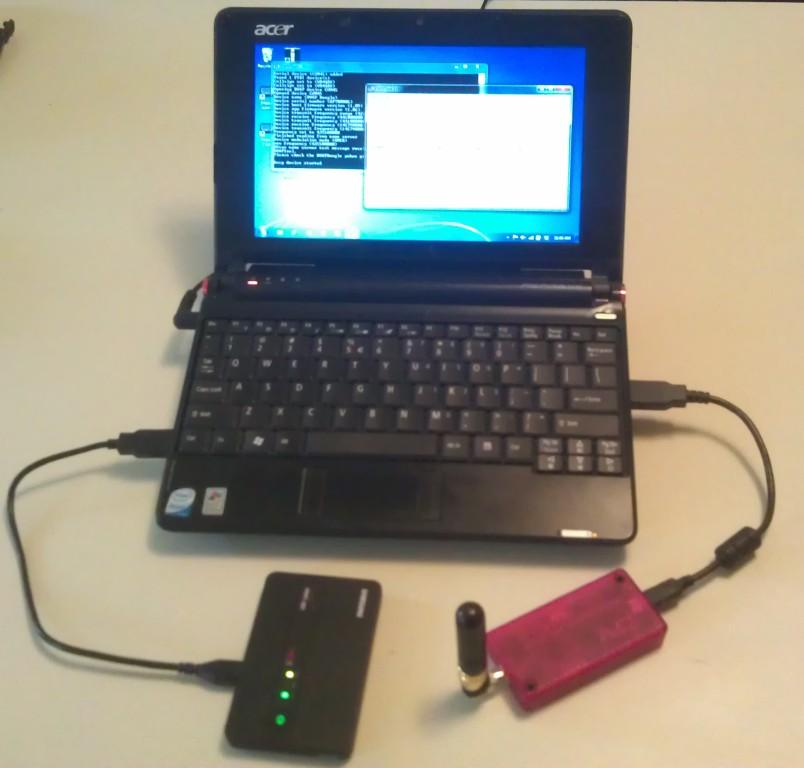 17 of 24
Add a Raspberry Pi?
Credit card sized Linux computer with SD Card slot, 2 USB, Ethernet and HDMI ports powered by 5VDC micro-USB adapter
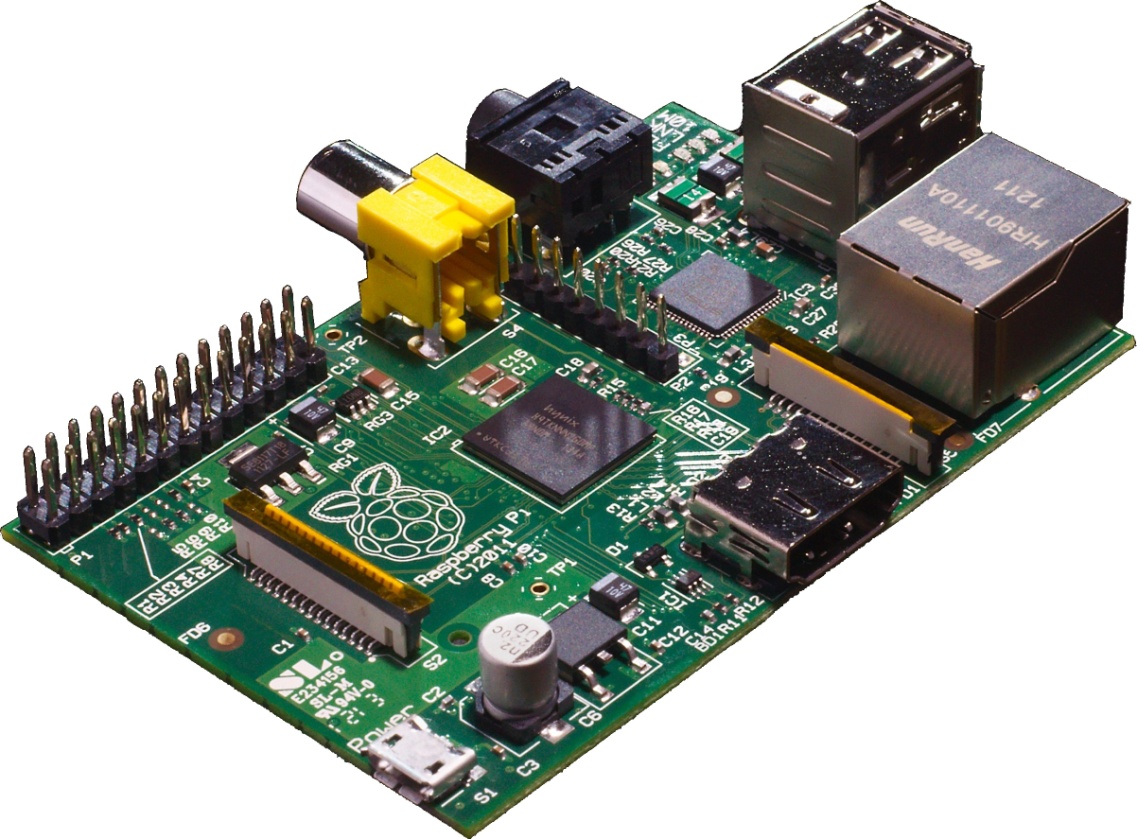 18 of 24
DVAP / Pi Configuration
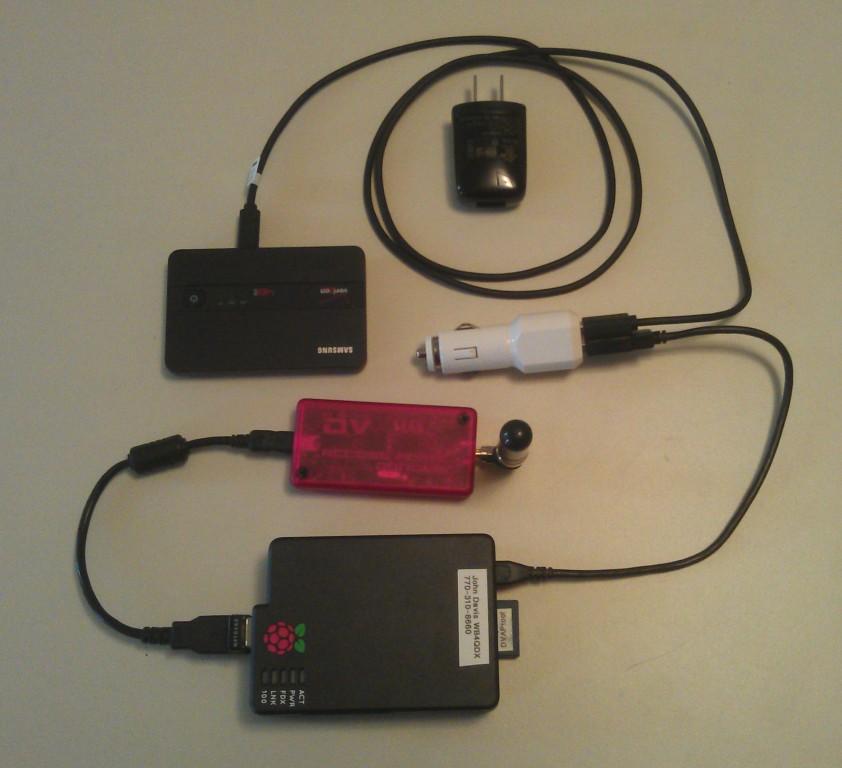 DVAP connects to Pi through USB
Wi-Fi adapter on 2nd USB (external Internet source required)
SD card with OS and DVAP software
Micro USB power to AC or DC source
19 of 24
Homebrew DVAP Package
Pelican 1050 or 1060 Case
Raspberry Pi Model B
USB Charger/5VDC SupplyAnker 10,000 mAH orequivalent
DV Access Point
USB Adapter(120VAC to 5V USB)
USB CLA (12V to 5V USB)
Micro-USB Cable
20 of 24
Making It Work
Download image file and instructions 
DVAPtool version:https://www.dropbox.com/sh/mfyw3j6dwkpmriz/V56pE5JqTL 
ircDDB version: http://www.westerndstar.co.uk/Downloads/DVAP+ircDDB+VNC.rar
Install OS image to SD card using Win32DiskImager
Power up Pi with SD card installed, HDMI monitor, keyboard, mouse and Internet connection (Ethernet or Wi-Fi)
Configure DVAPtool or DVAPnode and ircDDB per instructions
Configure WiFi sources (Mobile Hotspots, home WiFi, etc)
Can run “headless” after that…just power up, finds defined WiFi sources
21 of 24
DHAP
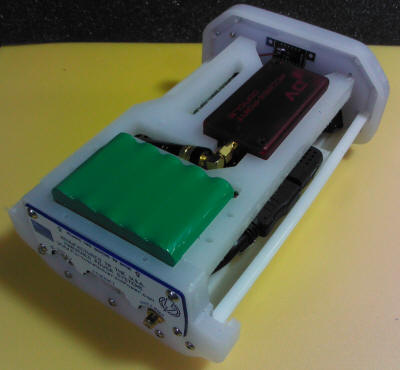 Commercially available from Hardened Power Systemshttp://www.portableuniversalpower.com/DHAP.htm
User supplies DVAP (2m or 70cm)
22 of 24
D-STAR on HF
Icom IC-7100 and IC-9100 are both DV capable on HF
Operates at similar bandwidth to AM
D-STAR HF nets now operating several nights a week
Net info at http://www.dstarinfo.com/DSTARHFNet.aspx
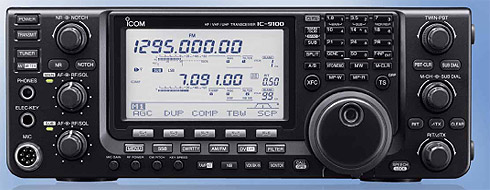 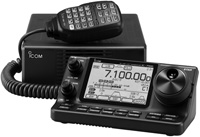 23 of 24
ID-5100 Demo
24 of 24